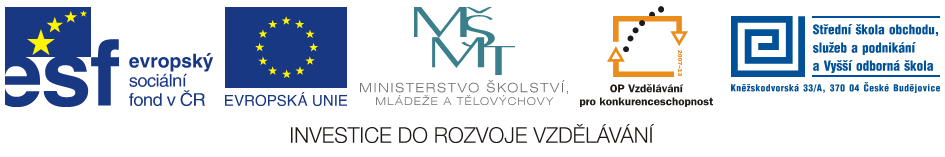 Jméno autora: 	Mgr. Mária Filipová
Datum vytvoření:	26. 05. 2013
Číslo DUMu: 	VY_32_INOVACE_16_AJ_EP
Ročník:                	1. – 4. ročník 
Vzdělávací oblast:	Jazyk a jazyková komunikace
Vzdělávací obor:     	Anglický jazyk
Tematický okruh:  	odborná slovní zásoba pro studenty ekonomických oborů		(Ekonomika a podnikání, Obchodník, Podnikání)
Klíčová slova:       	marketing, zákazník, požadavky, průzkum trhu, mezera na trhu

Metodický list/anotace:
Materiál slouží k seznámení se základní odbornou slovní zásobou pro studenty ekonomických oborů. Jedná se zejména o termíny z oblasti ekonomie. 
Studenti odhadují na základě svých znalostí význam slov. V případě potřeby pracují se slovníkem.
Marketing - introduction
Market
marketing is about responding to consumers' needs
a market is any place where buyers and sellers meet to trade products 
markets are dynamic, they are always changing
Market research
marketing is about identifying and satisfying customer needs
market research involves gathering data about customers, competitors and market trends
 the first step for a new product is to attract trial purchases
primary research (field research) involves gathering new data
secondary research (desk research) involves gathering existing data, researching the internet, newspapers and company reports
Targeted marketing
for example, a music studio can target a song at one group of customers of similar age, gender, class 
a market map shows all the products in the market using two key features – quality and price
a gap in the market is a business opportunity
Remember
a competitive market has many businesses trying to get the customers
competition can help improve these factors:
price
product range
customer service
Literatura
Wikipedia: the free encyclopedia [online]. San Francisco (CA): Wikimedia Foundation, 2001-2013 [cit. 2013-06-06]. Dostupné z:http://en.wikipedia.org/wiki/Main_Page
JURASZKOVÁ ING, Marcela. Podniková ekonomika I: Učební texty pro 1. ročník. Střední škola obchodu, služeb a podnikání a Vyšší odborná škola, 2012. 
PHILLIPS, Janet a kol. Oxford studijní slovník. Oxford: Oxford University Press, 2010, ISBN 978019 430655 3.